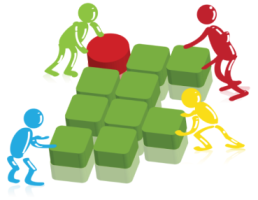 Pró-reitoria de Planejamento e Desenvolvimento Institucional – PROPLAN

Atribuições
Planejar é decidir antecipadamente:
O Planejamento deve identificar antecipadamente:
Proposta de Trabalho do IFPR
`
Planejamento
Correção
C
P
A
E
Execução
Acompanhamento
A Metodologia da PROPLAN para o Planejamento no IFPR
Planejamento
Plano de Gestão
Recursos
Atividades Pedagógicas/acadêmicas
Atividades Administrativas
Aluno
Orçamentários
PDI
Participativo
Diretrizes Gerais para o Planejamento
Termo de Acordo e Metas
TAM
ADMINISTRATIVAS
ENSINO
Pesquisa e Extensão
Gestão de Pessoas
Planejamento
Tecnologia de Informação e Comunicação
Todas
as unidades
da Reitoria
PROAD
PROENS
PROEPI
PROGEPE
DTIC
GR
PROPLAN
DATAS
RISCO
RISCO
LIMITAÇÃO
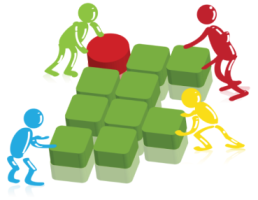